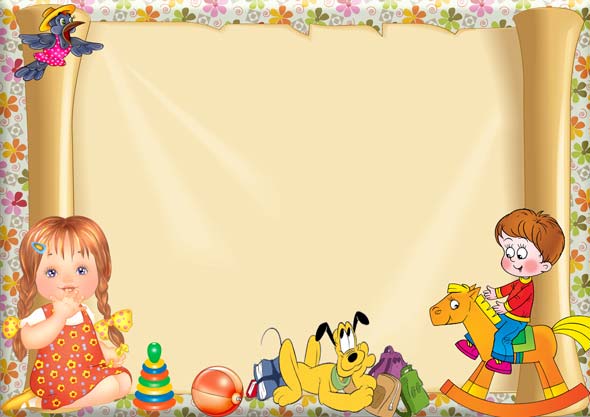 Муниципальное автономное дошкольное образовательноеучреждение №19 «Ручеёк» города Дубны Московской области
Проект « ИГРУШКИ»
Для детей младшего
 возраста
Группа «Непоседы»
г. Дубна2019
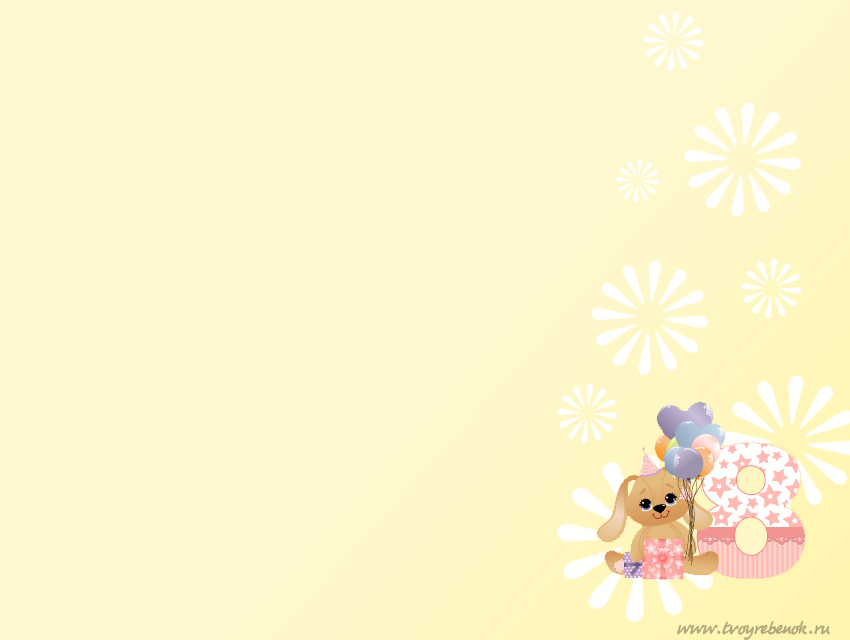 Актуальность темы:
Заучивание стихов способствует развитию памяти, речи ребенка. Современные дети плохо знают стихи А. Барто из цикла «Игрушки», соответственно, плохо развита речь. Важнейшей составной частью образовательной среды являются игра и игрушка. 

Игрушки для ребенка - та «среда», которая позволяет исследовать окружающий мир, формировать и реализовывать творческие способности, выражать чувства; игрушки учат общаться и познавать себя. 
Исходя из сегодняшней ситуации, одна из проблем детства состоит в том, что у детей мало опыта игры с игрушками, а у взрослых в неразборчивости их выбора.
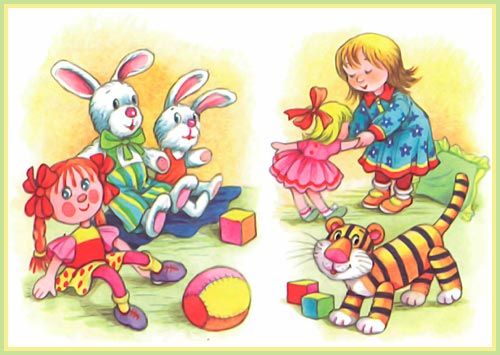 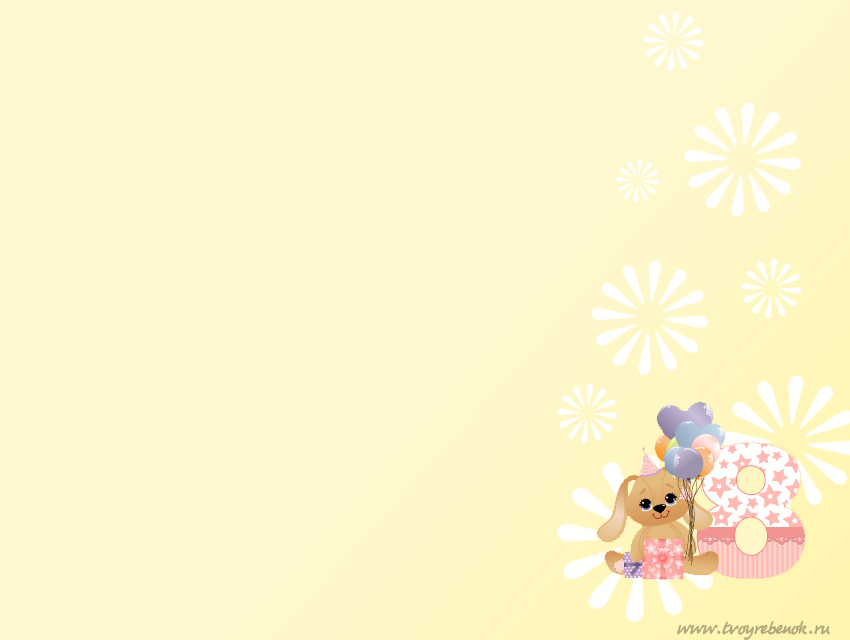 Цели и задачи проекта
Познакомить детей со стихотворениями А. Барто из цикла «Игрушки – «Мишка», «Мяч», «Зайка», «Самосвал», «Лошадка»;

развивать речь, внимание, память, познавательную активность детей;

обогащение словарного запаса путем введения новых слов;

учить способам действий с игрушками;

развивать социальные навыки – умение играть во взаимодействии со взрослыми и со сверстниками;

воспитывать бережное отношение к игрушкам.

развитие психических процессов (память, внимание, мышление, воображение);

развитие двигательной активности и физических качеств, 
в процессе   подвижных игр;
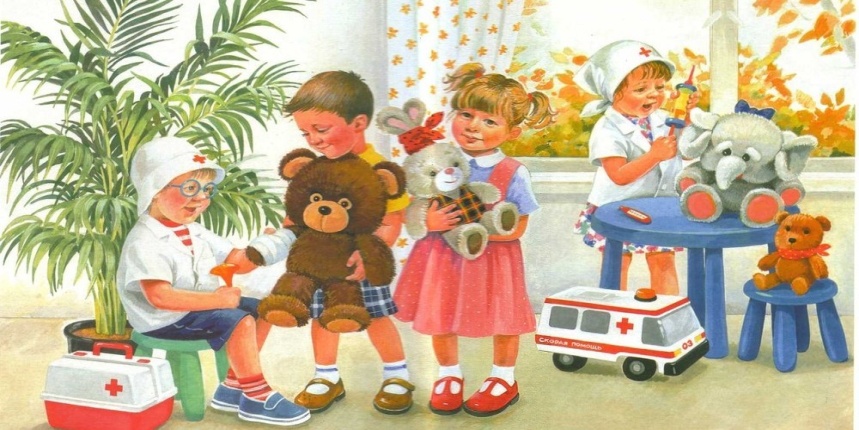 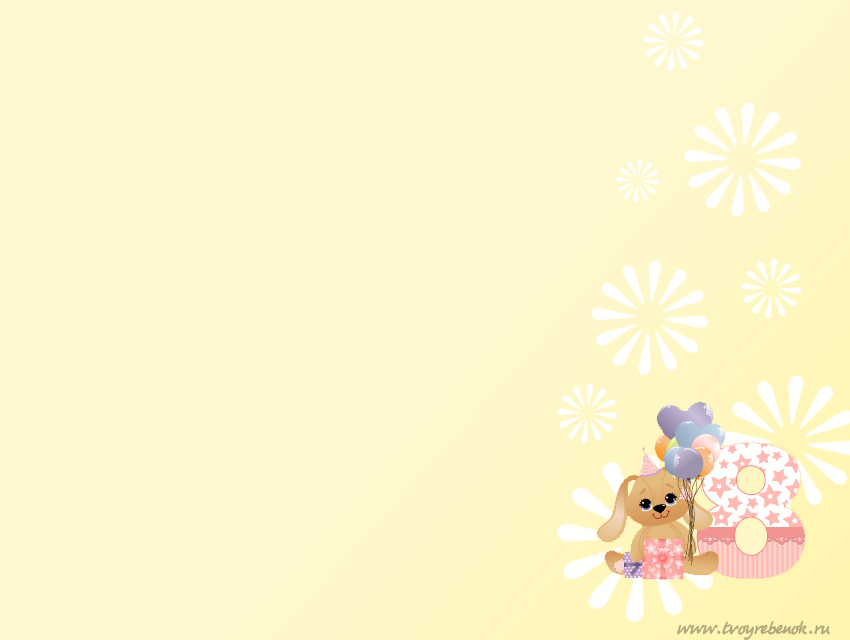 Ожидаемые результаты
Дети:
 проявляют интерес к экспериментированию с различными игрушками;
овладевают знаниями о свойствах, качествах и функциональном назначении игрушек;
 проявляют доброту, заботу, бережное отношение к игрушкам;
 возрастает речевая активность детей в разных видах деятельности.
Родители:
 обогащение родительского опыта приемами взаимодействия и сотрудничества с ребенком в семье;
 повышение компетентности родителей                                                    при выборе игрушек.
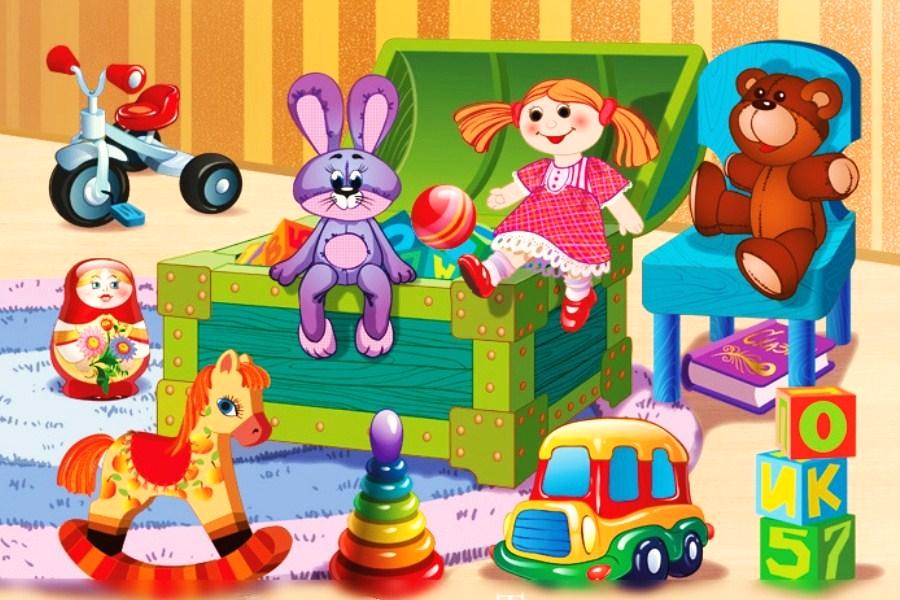 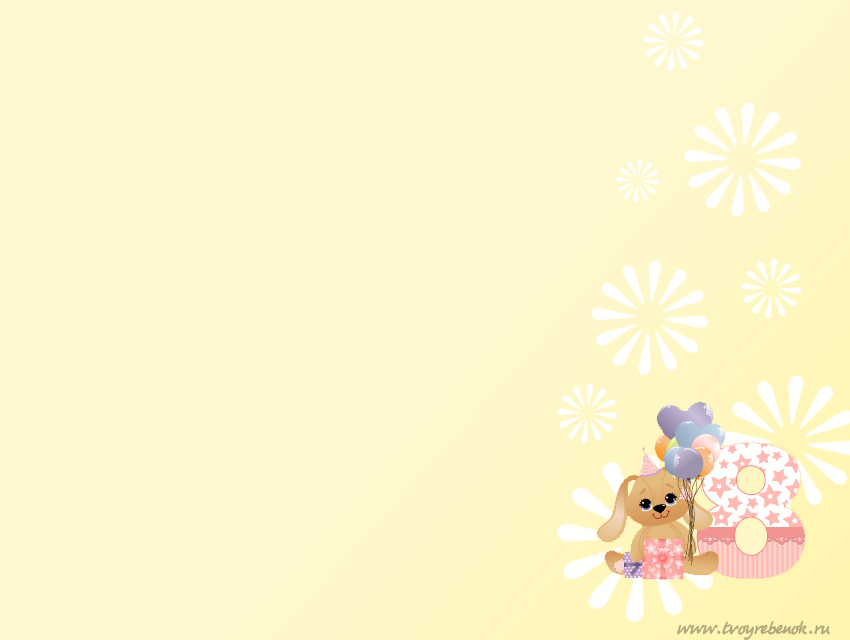 Вид проекта: информационно-творческий.                                                             Тип проекта: познавательно - исследовательский.                                             Сроки реализации: краткосрочный                              Участники проекта: дети раннего возраста, родители воспитанников.
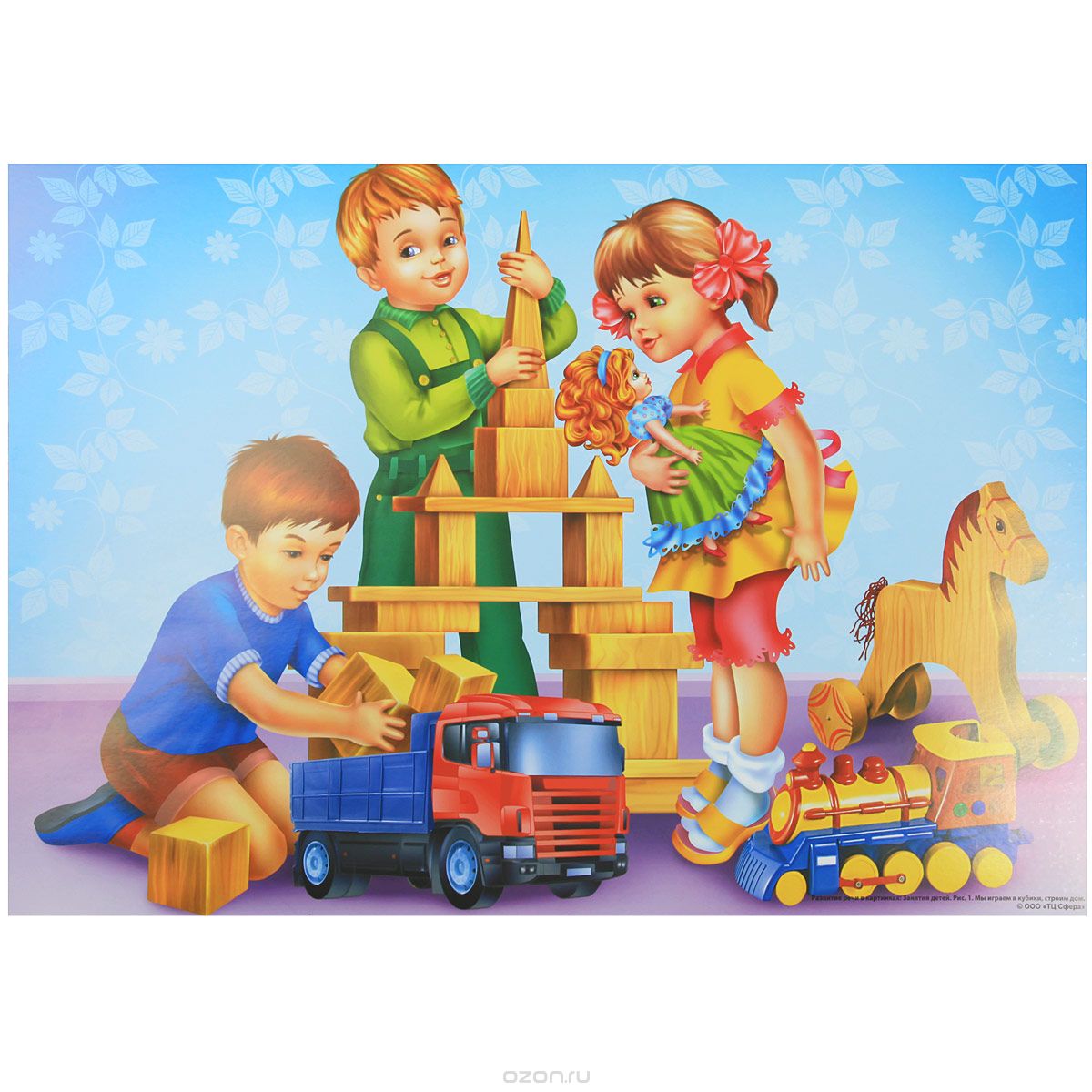 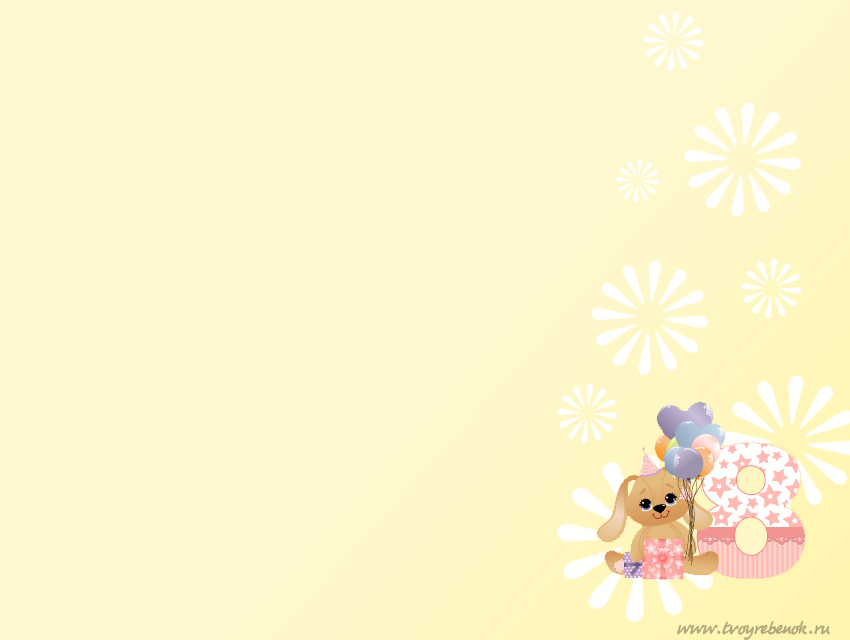 Этапы реализации проекта
Подготовительный

Основной
 
Заключительный
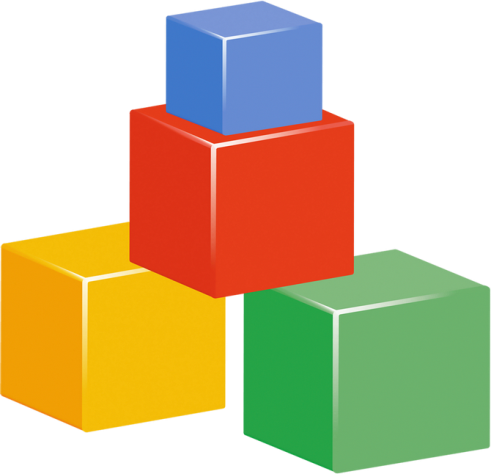 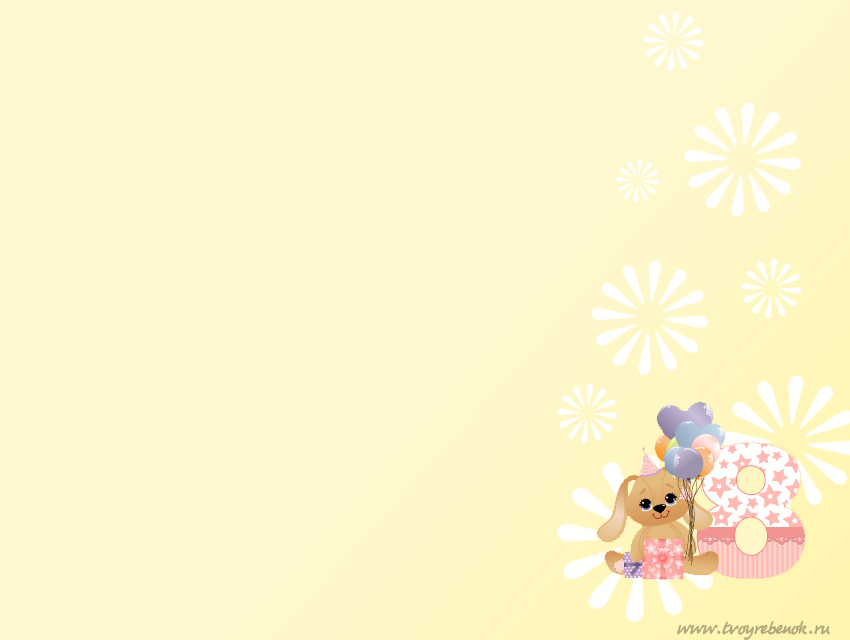 Подготовительный
Поиск информации
Подбор иллюстраций
Подбор книг, журналов, детских энциклопедий, видеоматериалов
Разработка конспектов
Беседа с детьми по актуальной проблеме
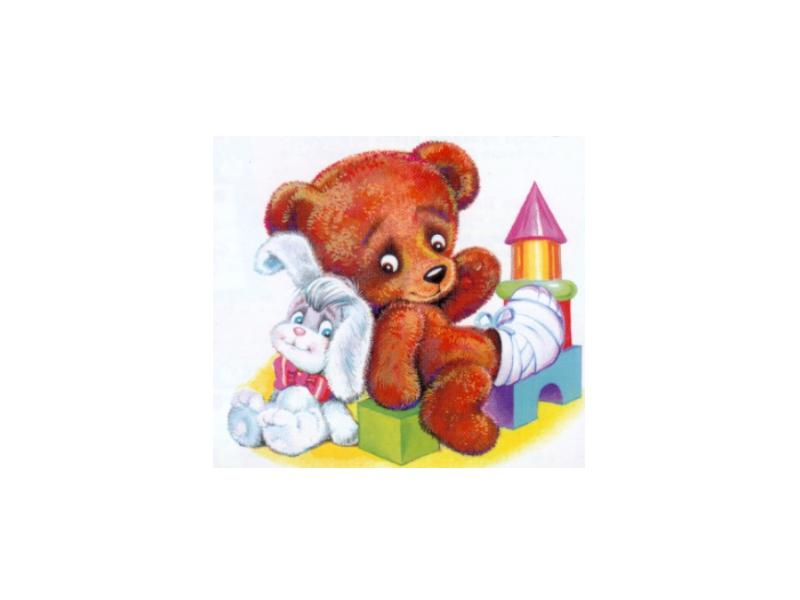 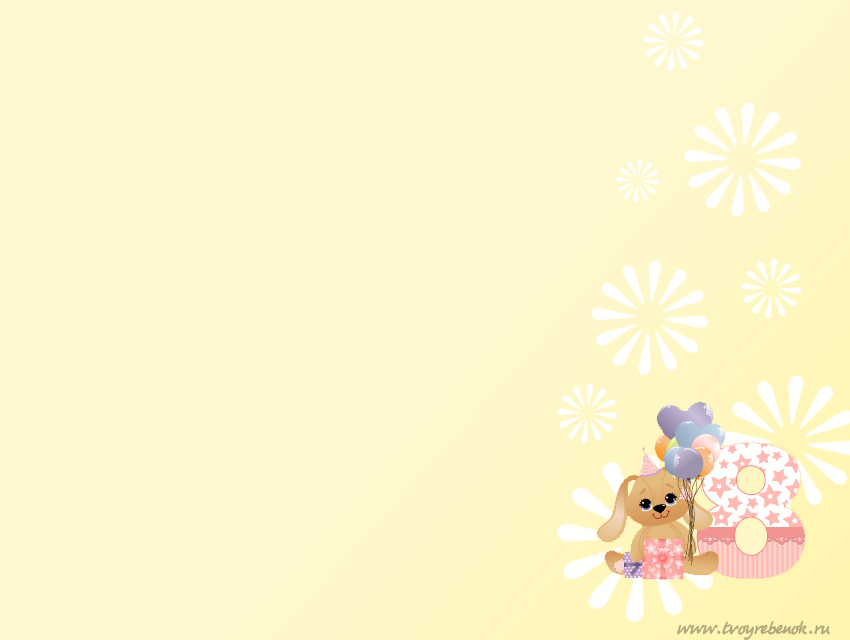 основной
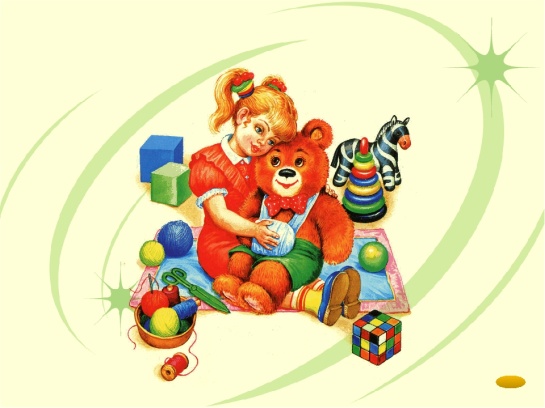 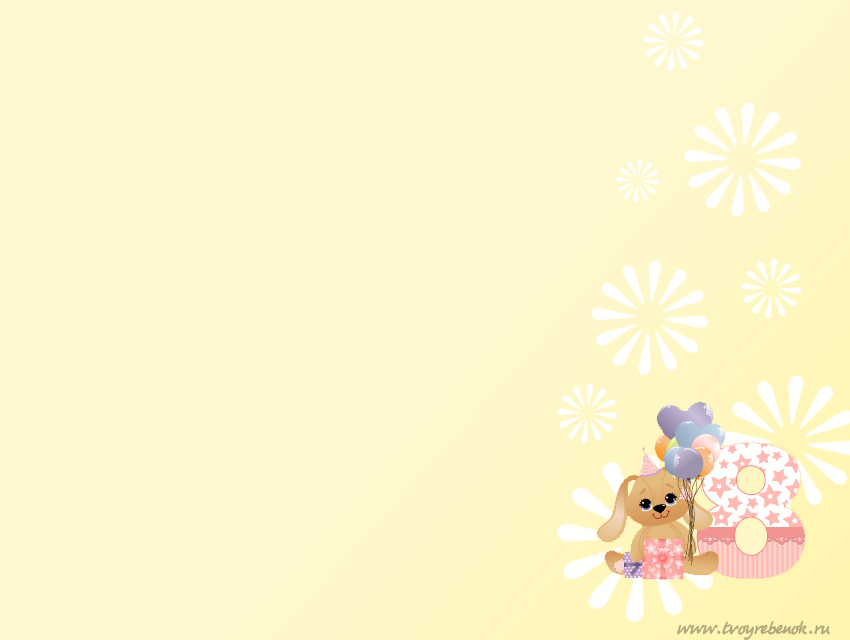 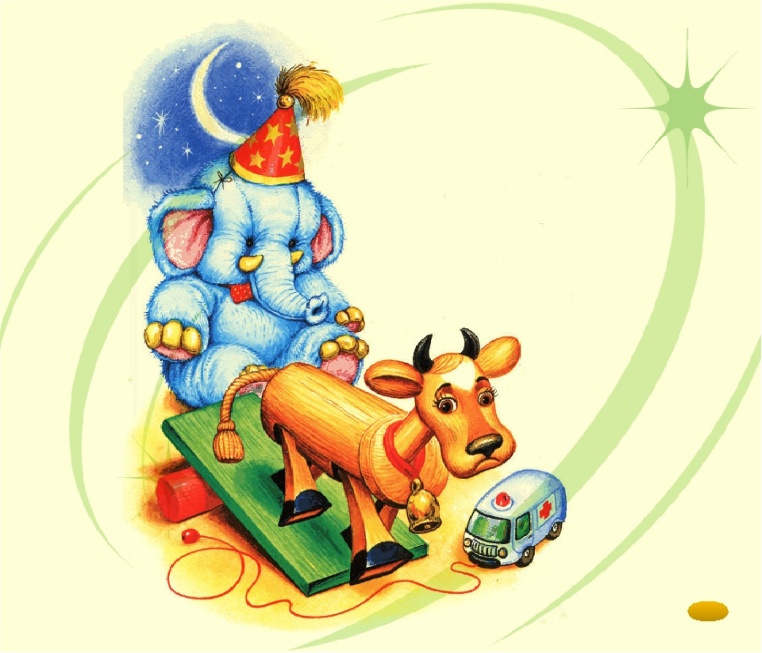 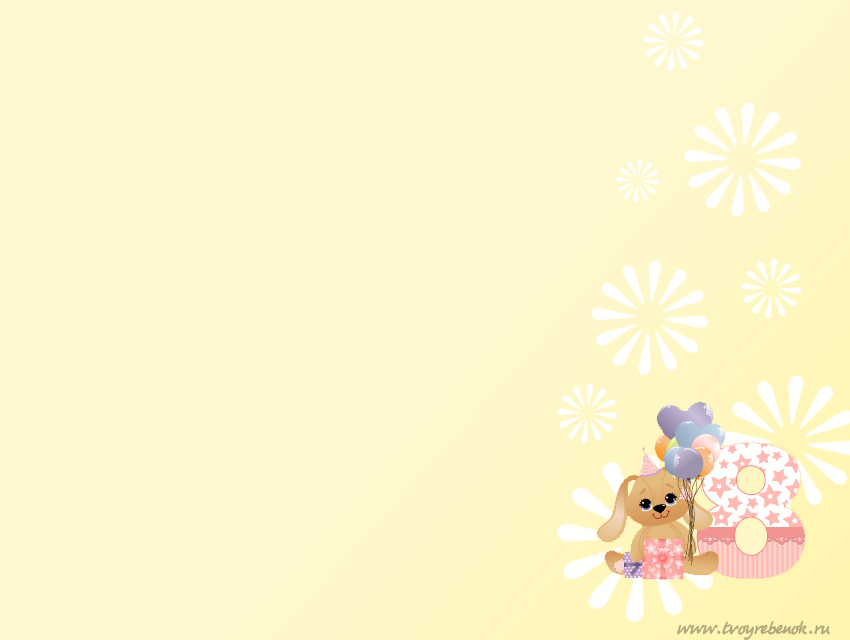 Рассматривание игрушек
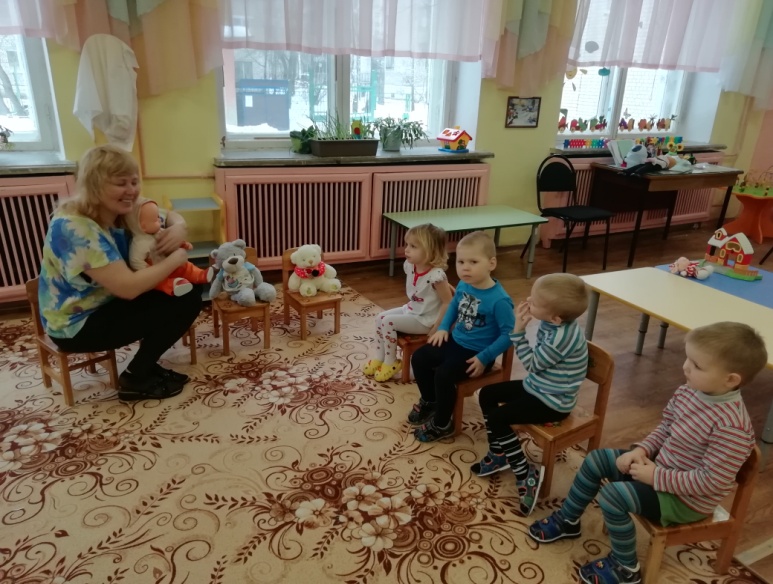 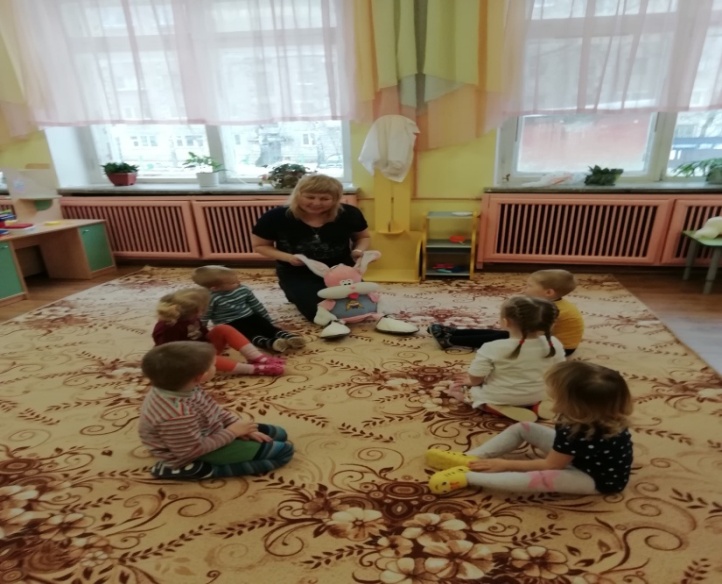 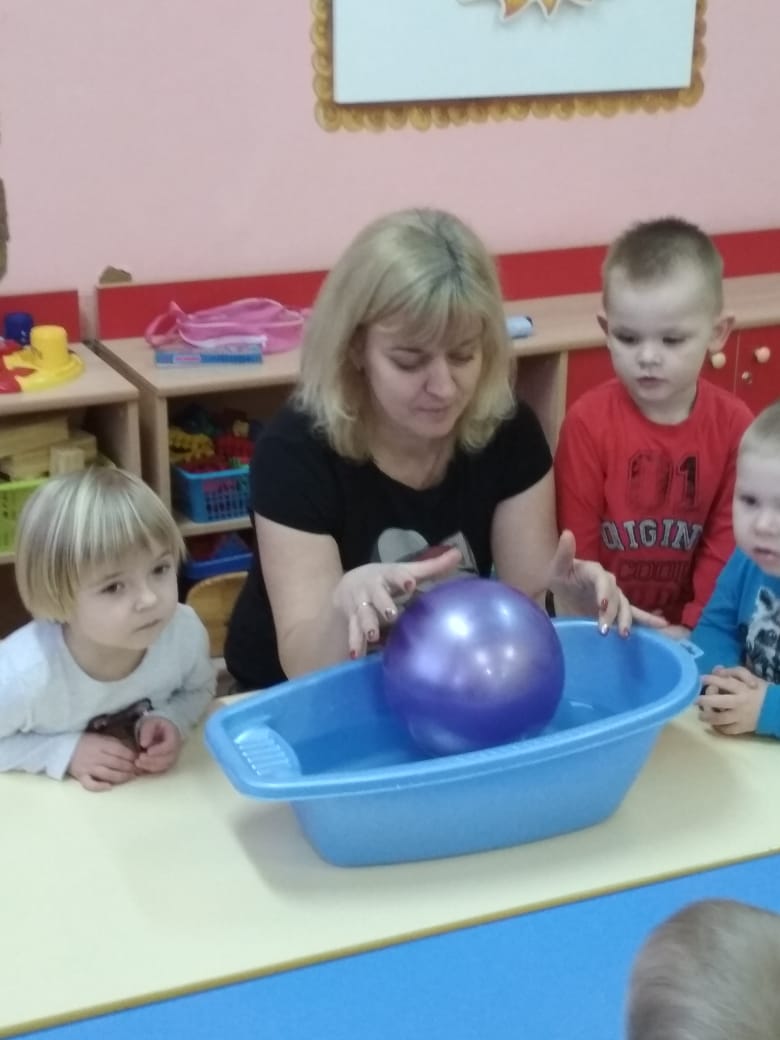 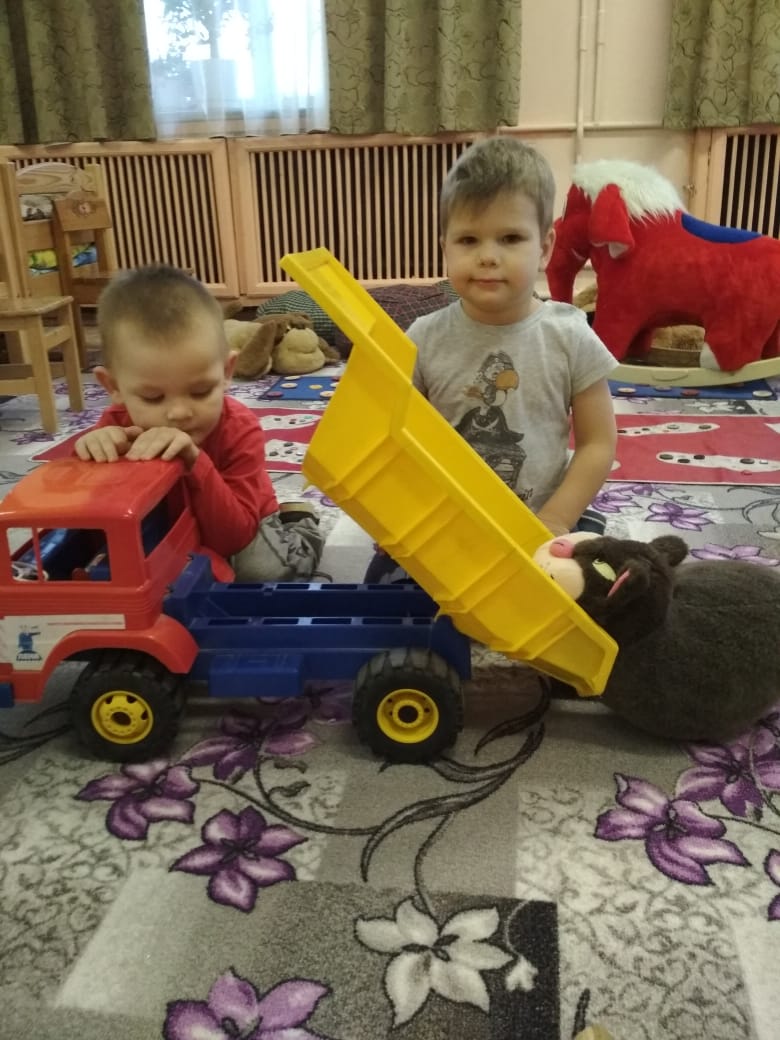 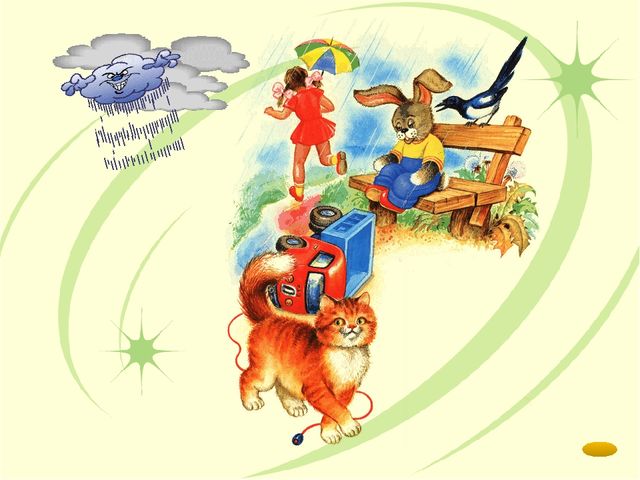 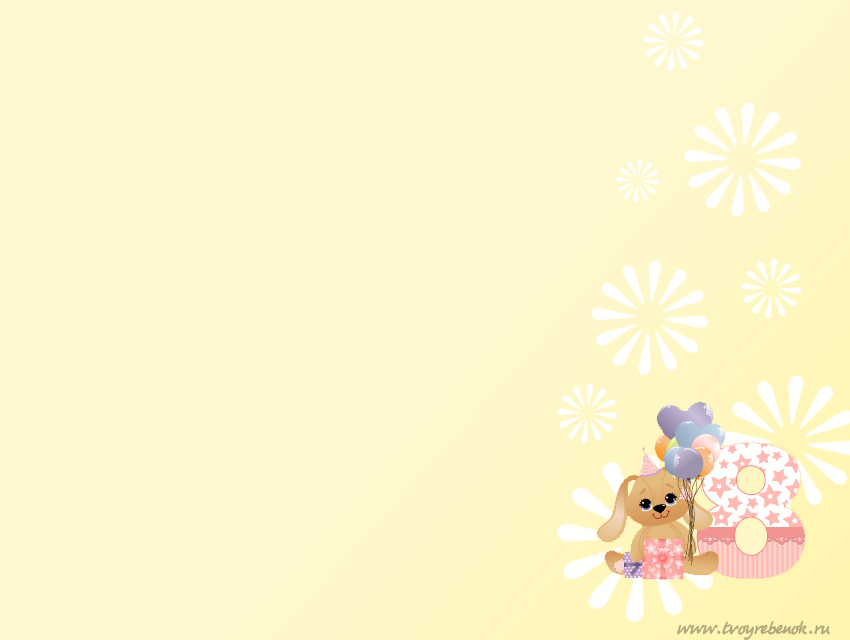 Дидактические игры
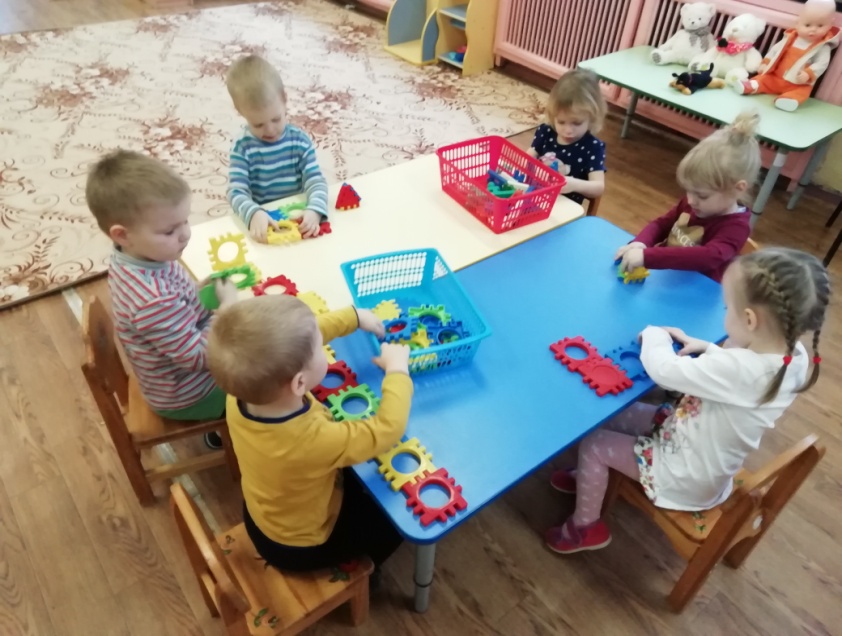 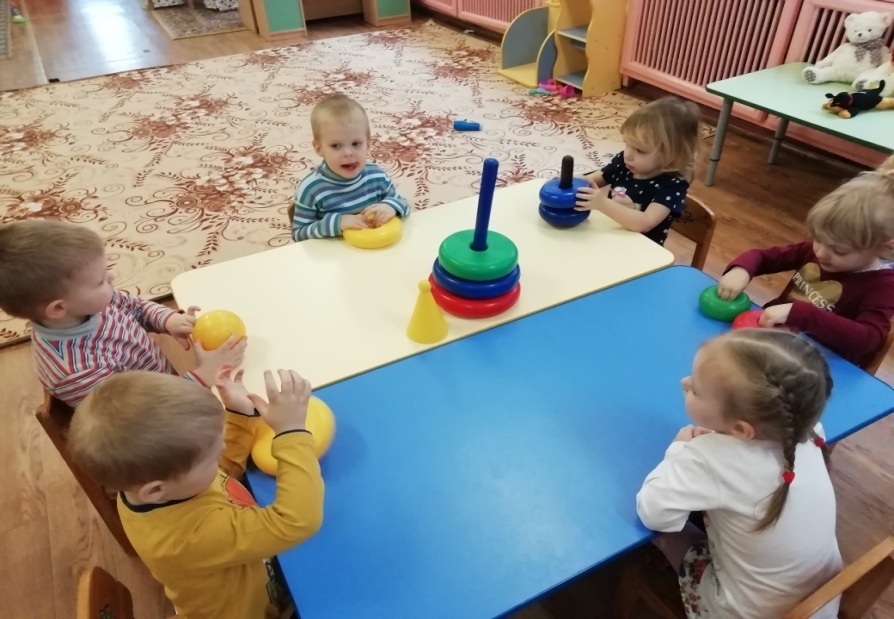 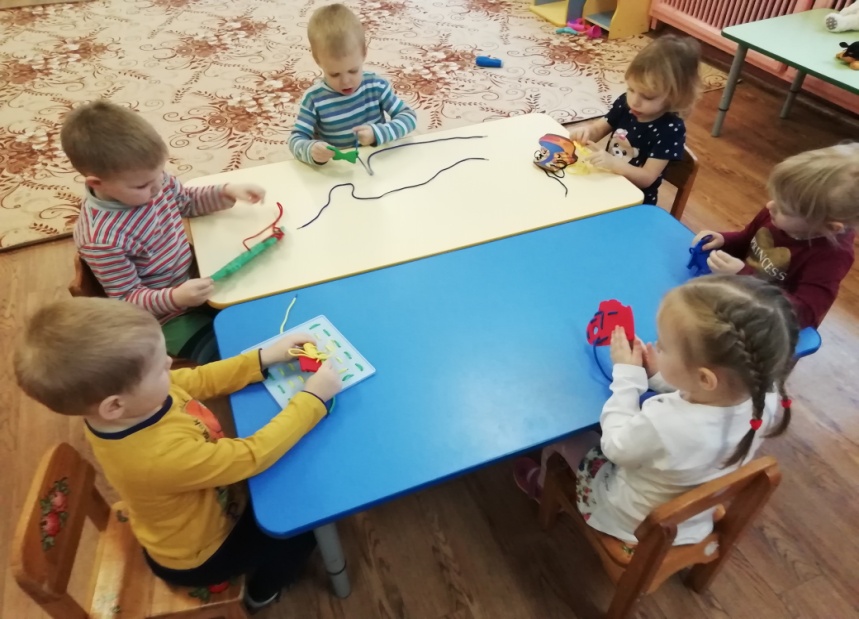 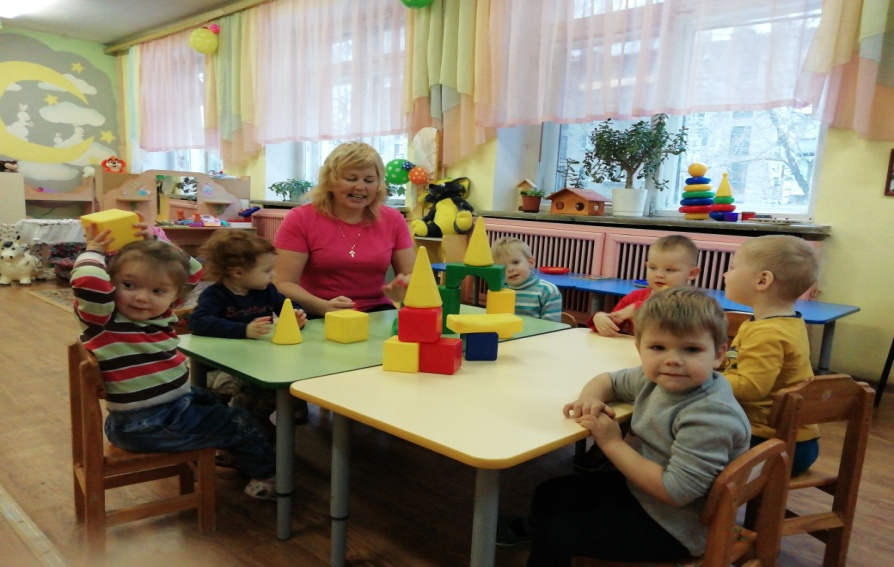 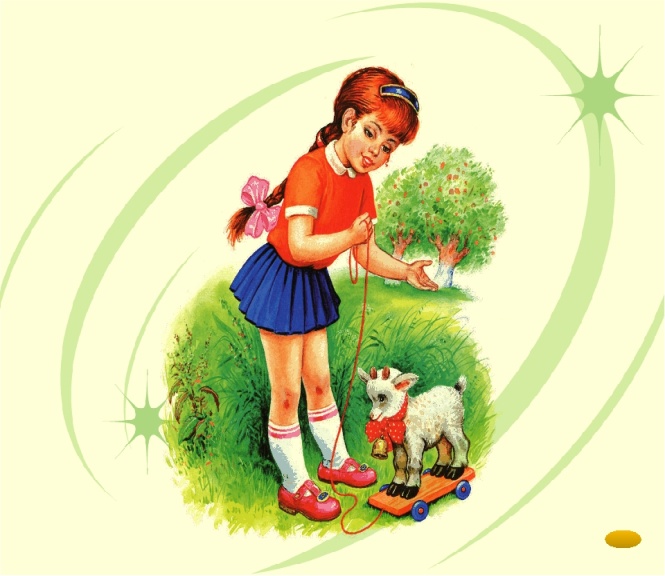 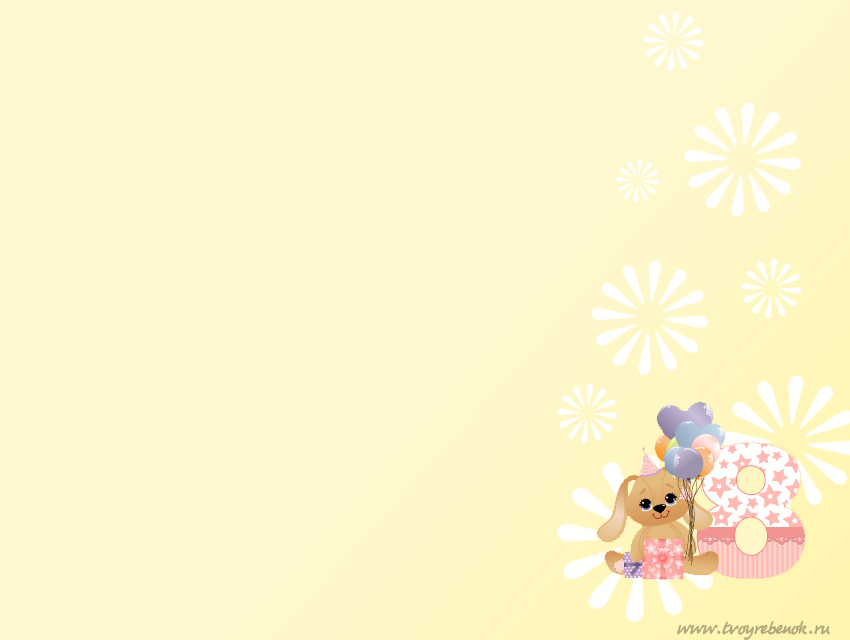 Подвижные и пальчиковые игры
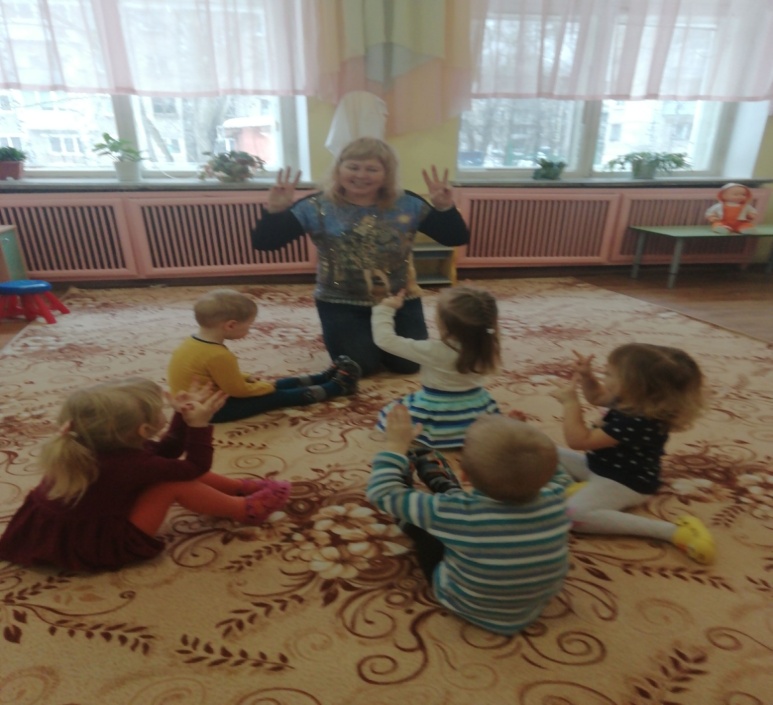 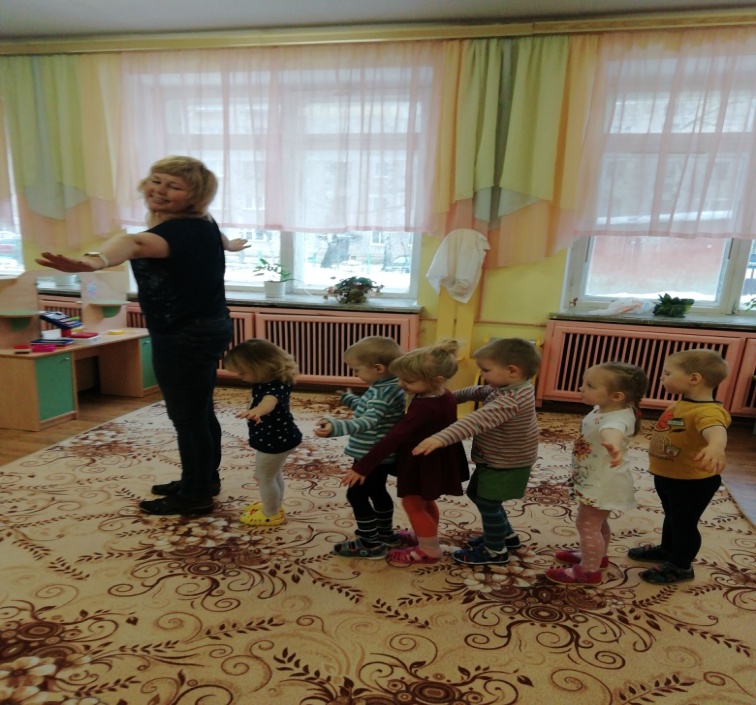 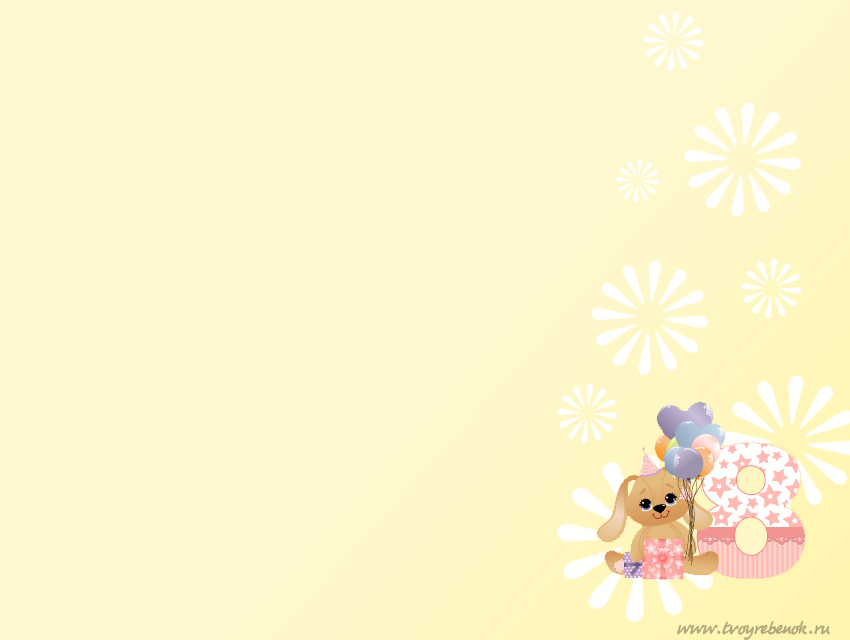 Сюжетные игры
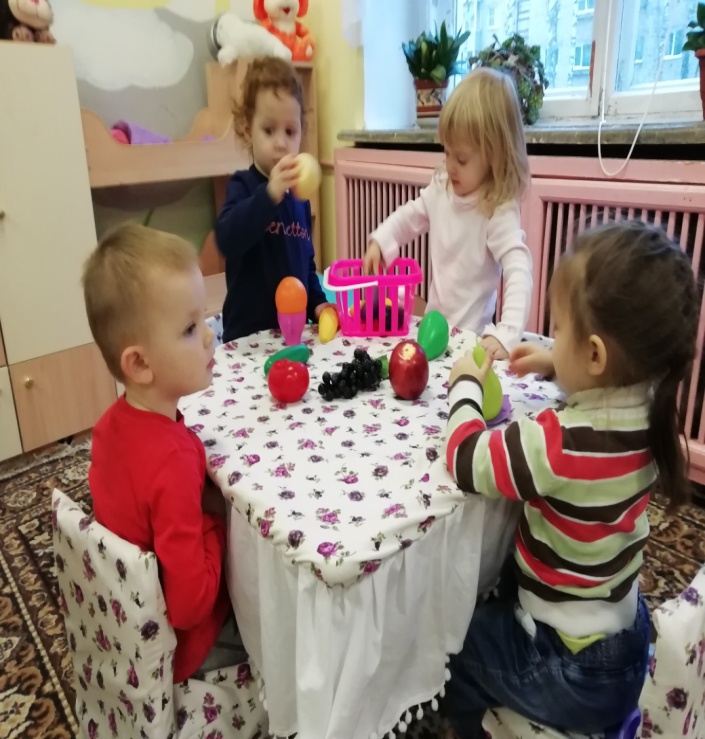 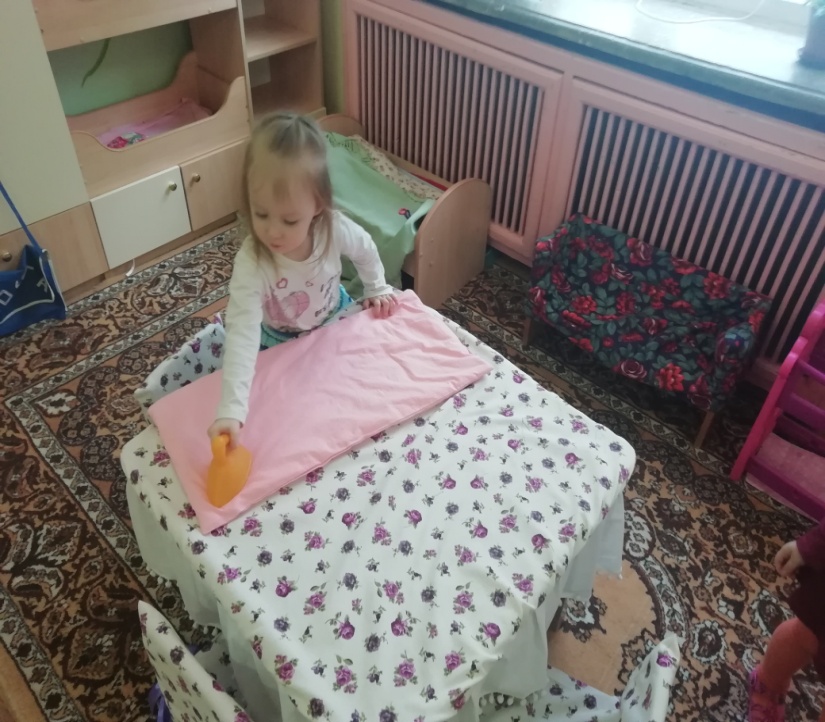 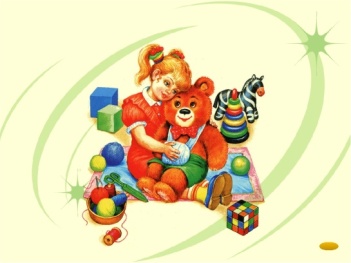 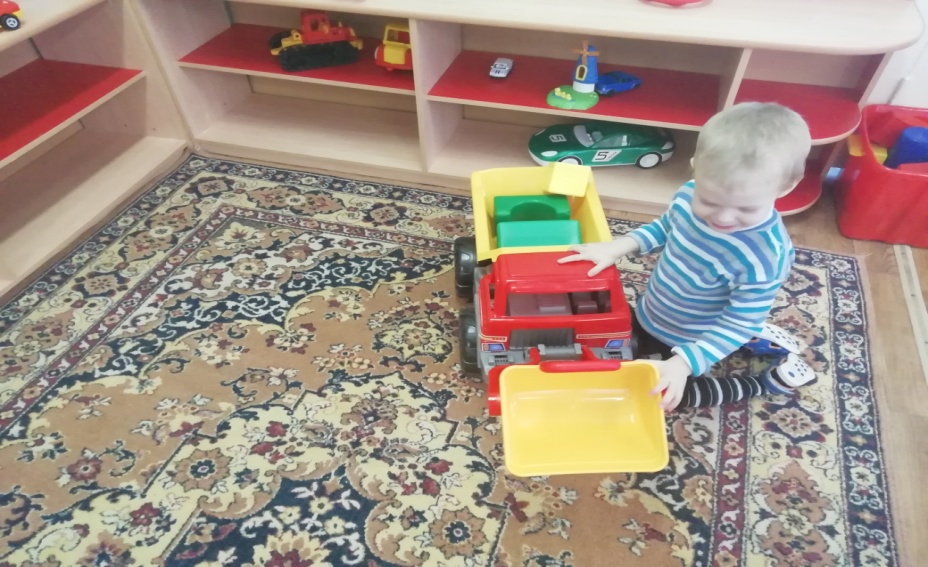 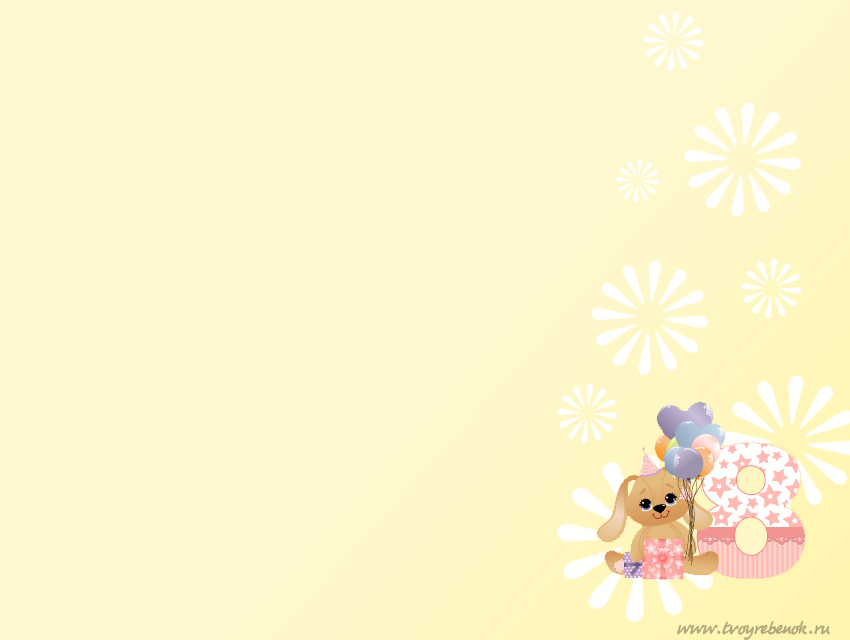 заключительный

В процессе взаимодействия педагог - дети - родители в реализации проекта:
- Составление фотоколлажа:  «Моя любимая игрушка».
Творческие работы родителей «Игрушки».
- Презентация проекта «Игрушки»
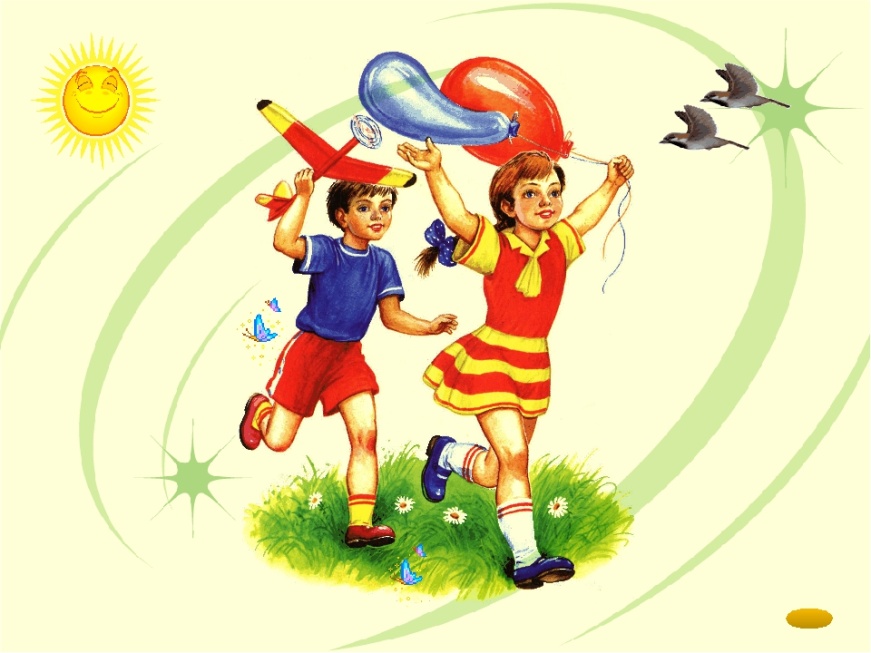 Моя любимая игрушка
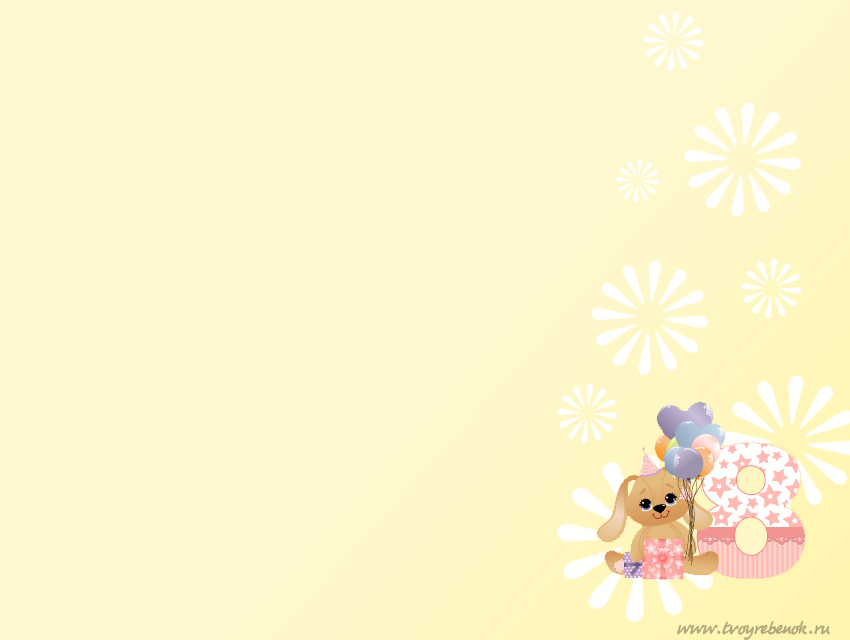 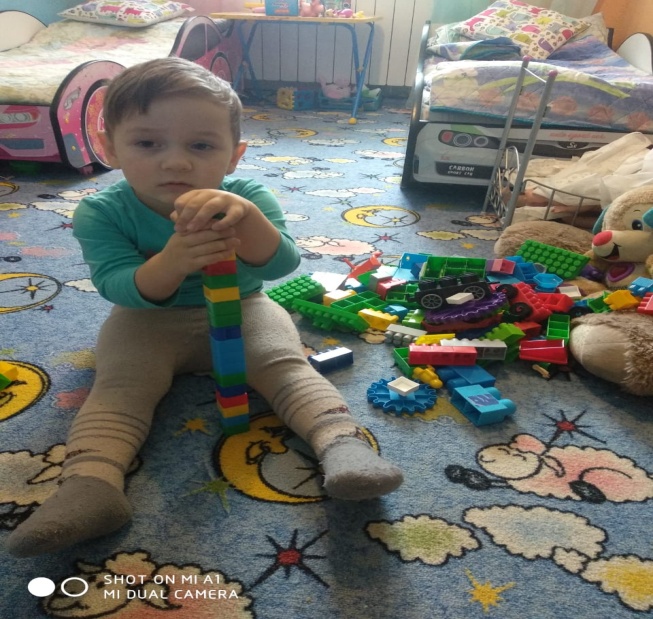 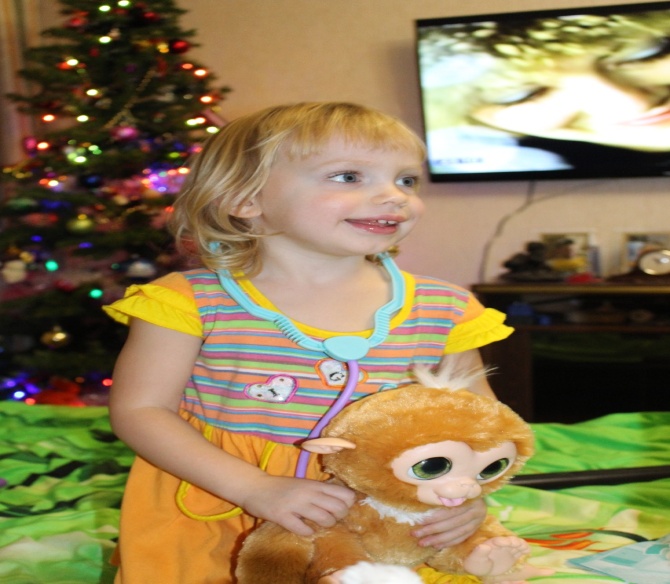 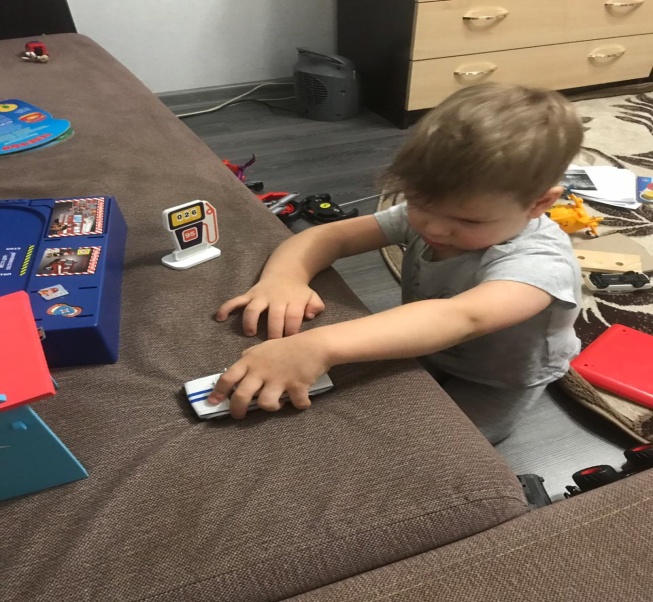 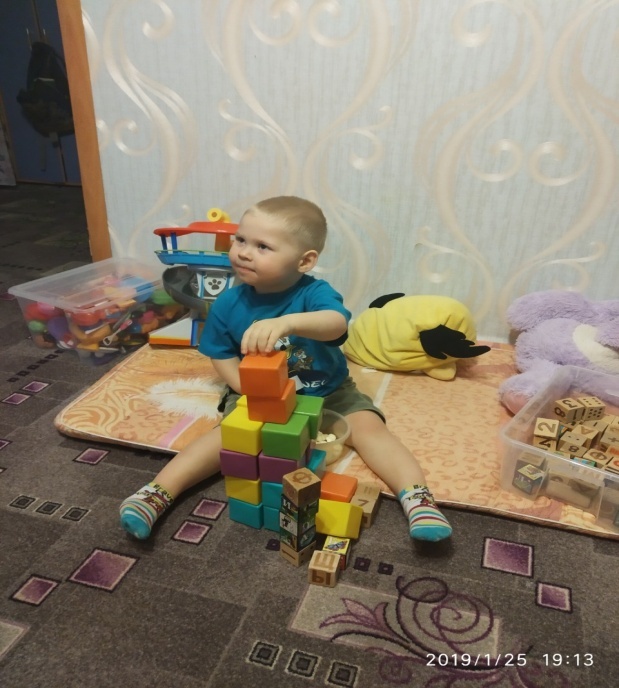 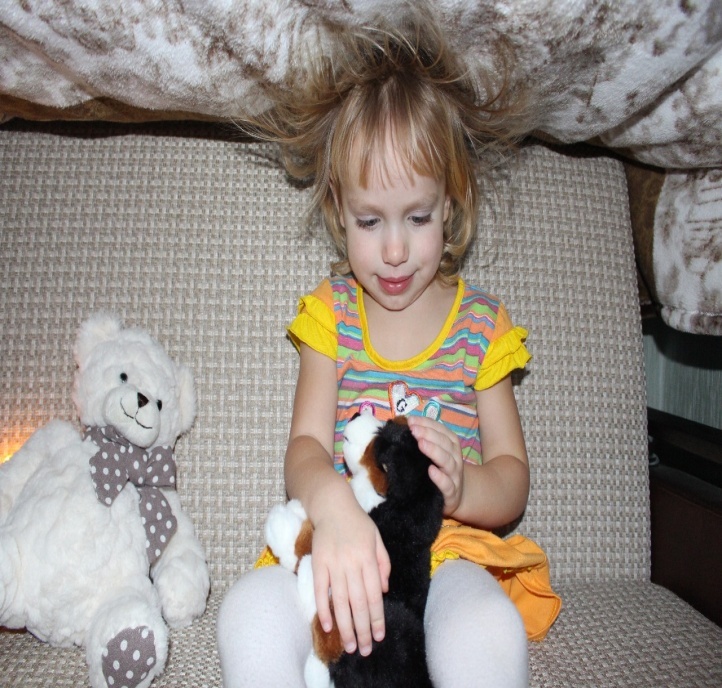 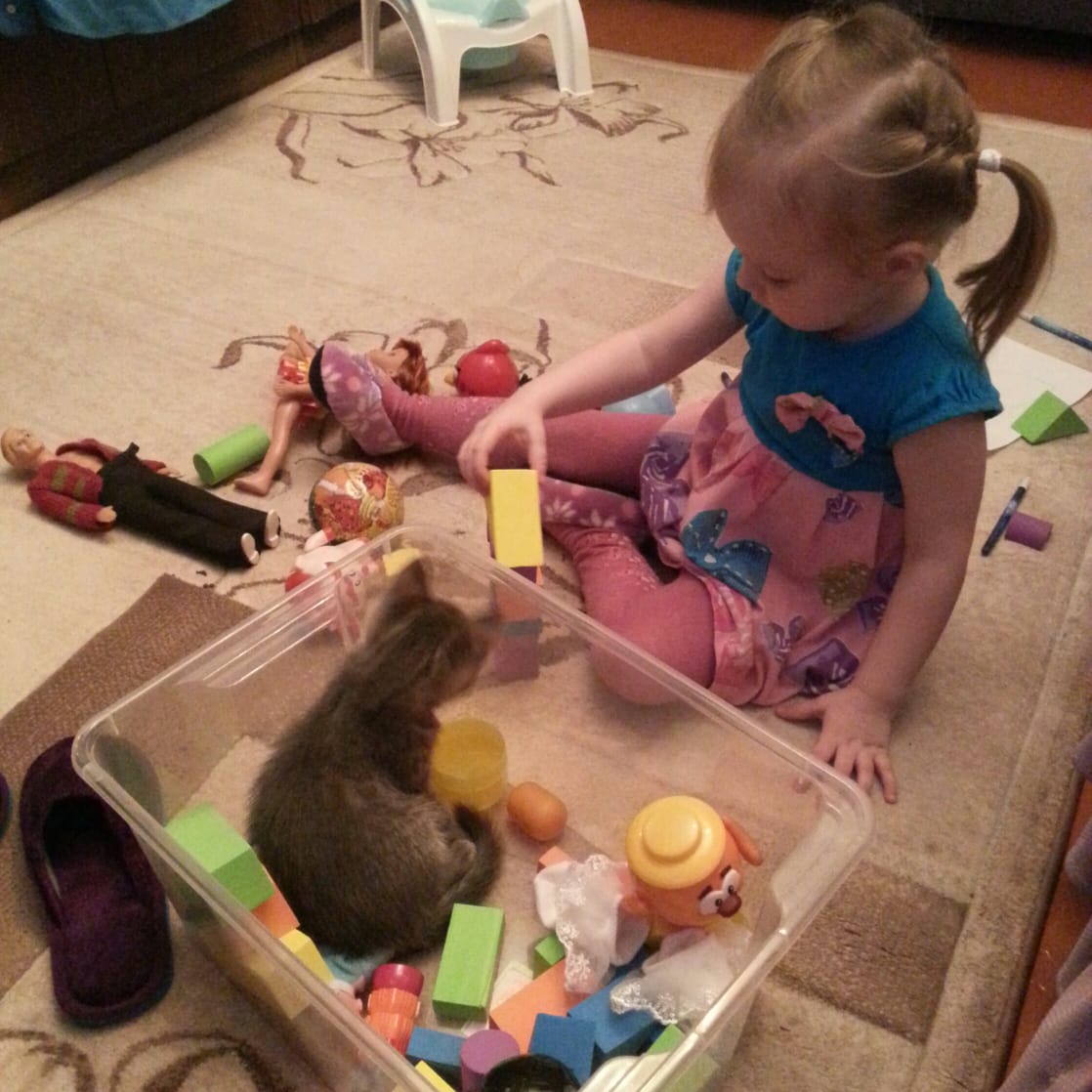 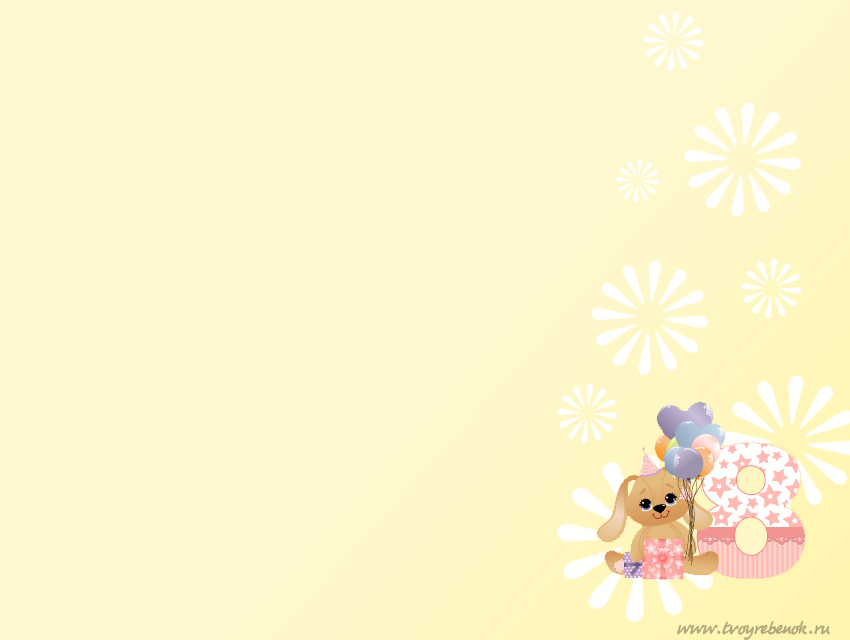 Творческие работы
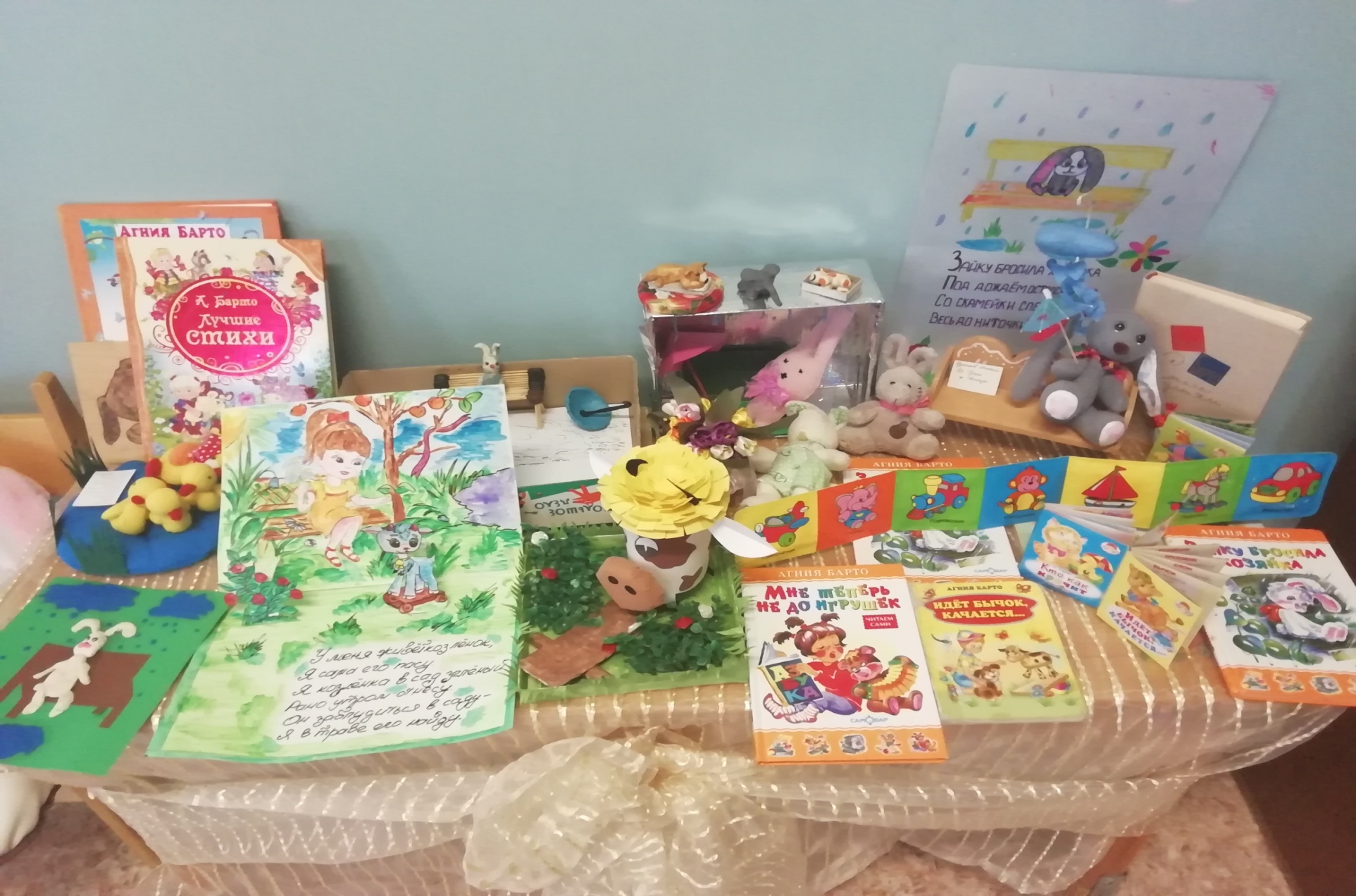